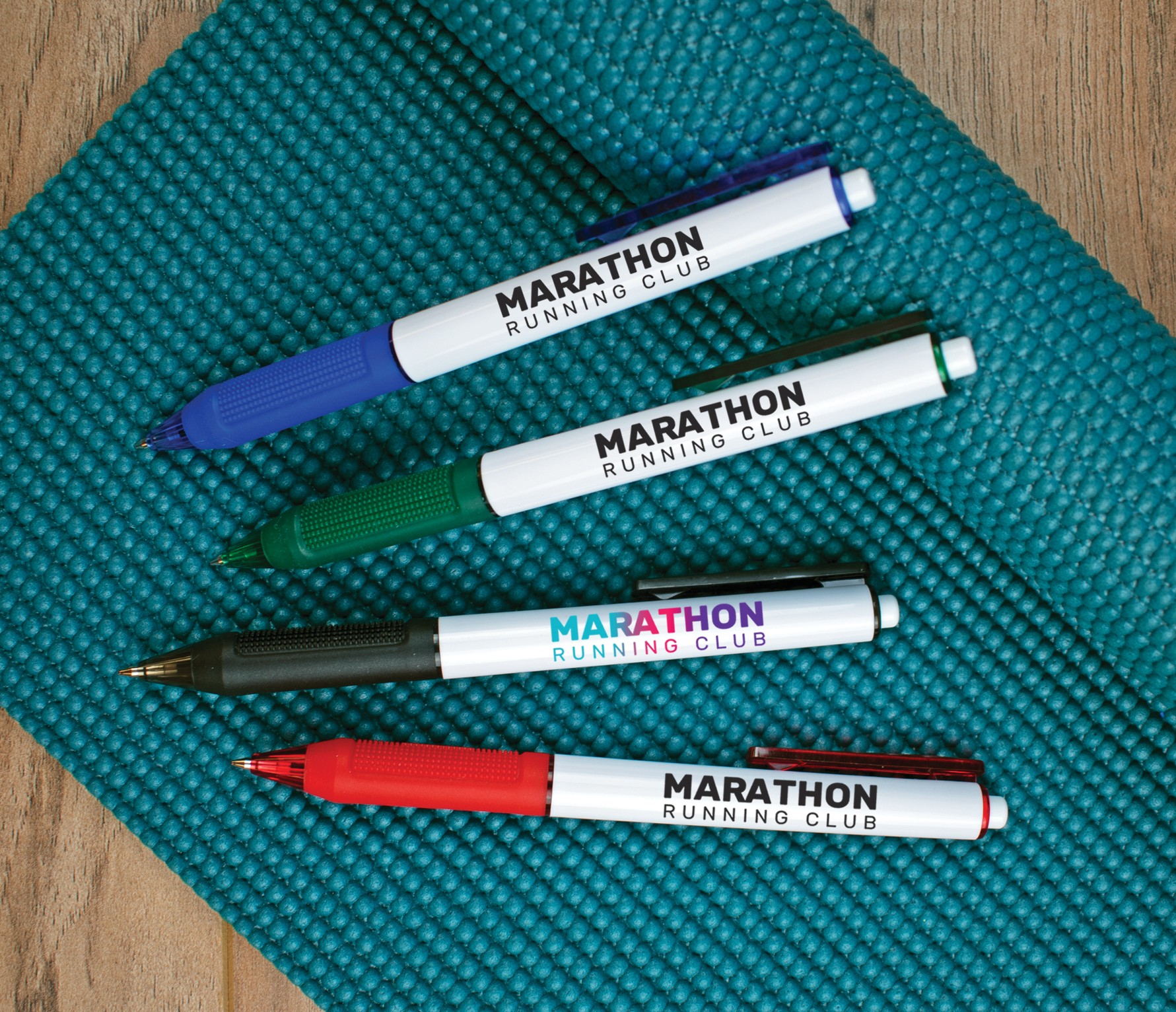 VINYASA GRIP
(Item No: 295)
Give your fingers and brand a restorative treatment with this massage grip pen! It features a jumbo  silicone grip with massaging spines for the ultimate ergonomic comfort. Add your brand to a satisfying  pen with smooth writing ink in a fine point with a generous imprint for a memorable impact. Great for  companies, special events, and campaigns looking to promote self-care and creativity.
Full Color
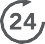 Good through 12/31/2022. 1 Color silkscreen setup $15 (G). Optional full color imprints available, additional  charges and restrictions apply. Standard production is five business days. FOB MA. All pricing in USD and  subject to change. Complete product information available.